Японіяпісля Другої світової війни
Підготувала:
учениця 11 – А класу
Хавер Катерина
Оскільки Японія була країною-агресором і зазнала поразки у Другій світовій війні, то її територія була окупована військами США на чолі з Д. Макартуром (1945–1952). На окупованій території американцями провадилася політика «Трьох "Д”»: демократизація, демілітаризація, декартелізація.
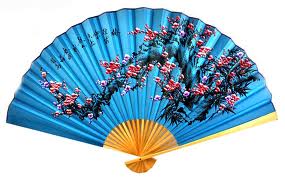 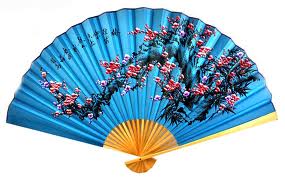 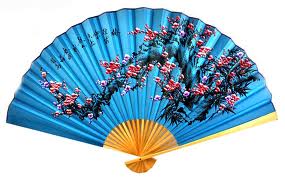 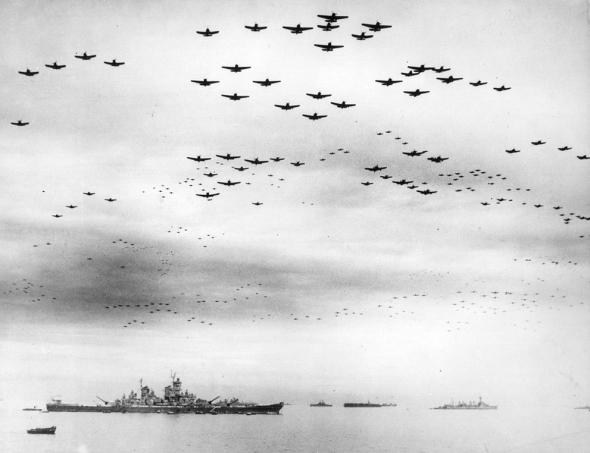 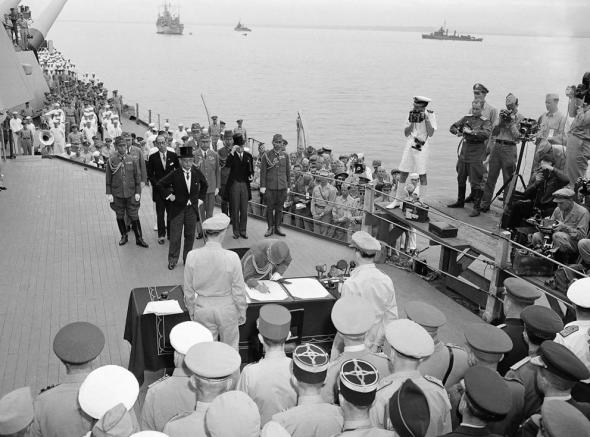 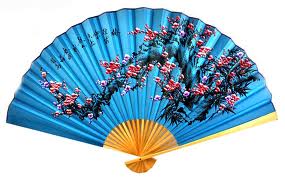 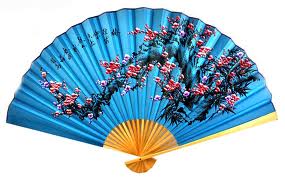 Капітуляція Японії
Словник
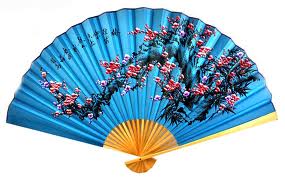 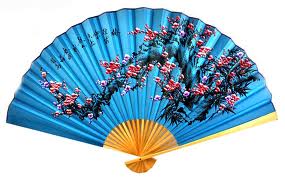 Демократизація - процес впровадження демократичних принципів у політичну систему, культуру, стиль життя і т. д. 
Демілітариза́ція — роззброєння
Декартелізація - законодавче обмеження з боку держави концентрації економічного потенціалу у вигляді картелів, синдикатів, трестів та інших видів монополістичних об'єднань
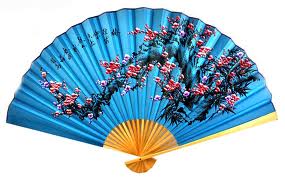 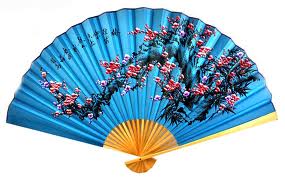 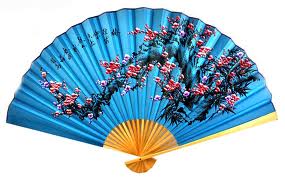 Японське економічне диво
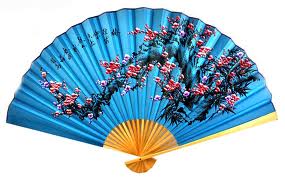 Передумови:
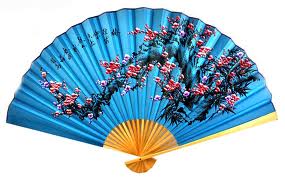 Реформа податкової системи, запропонована американцем Доджем
Закупівля ліцензій, патентів, використання нових технологій
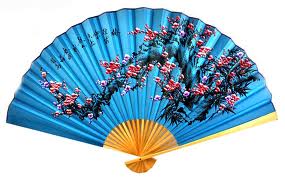 Відсутність значних військових витрат
Відносна дешевизна японської робочої сили
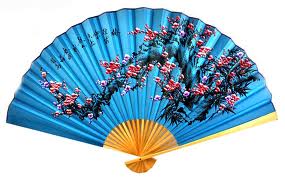 Кредити США, великі замовлення під час воєн США в Кореї і В ‘єтнамі
Зниження цін на світових ринках на сировину і паливо та деякі інші
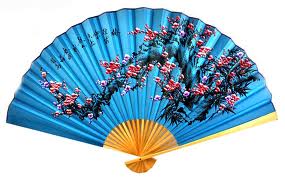 Проведені реформи
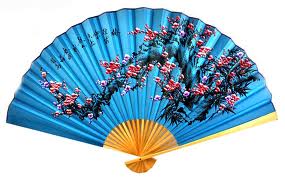 1) Розпущено найбільші монопольні концерни;
2) Реформа податкової системи: зменшені податки на на підприємницьку діяльність;
3) Встановлено твердий обмінний курс єни; 
4) Земельна реформа (держава викупила у поміщиків і продала селянам 80% сільськогосподарських угідь, це привело до скорочення частки населення, зайнятого у сільському господарстві з 48% до 8% на сучасну пору).
5) Впроваджено трудове законодавство: встановлено восьмигодинний робочий день, обумовлено охорону праці, систему оплачуваних відпусток.
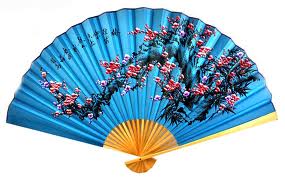 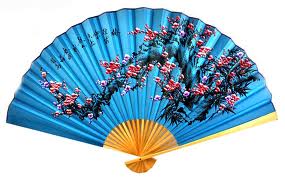 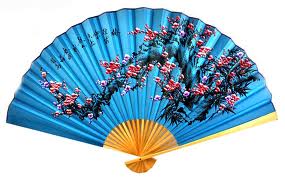 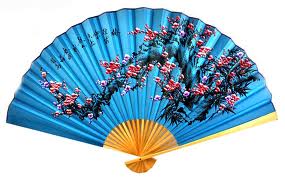 “Економічне диво”(явище стрімкого росту японської економіки з середини 1950 – х років до нафтової кризи 1973 року)
Автоматизації праці
Базувалось на:
Форсованому розвитку фундаментальних і прикладних наук
Використанні досягнень електроніки в економіці
Створенні і використанні принципово нових матеріалів
Для перетворення Японії на економічно могутню державу урядом було зроблено ряд послідовних кроків
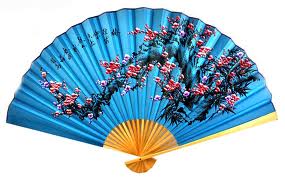 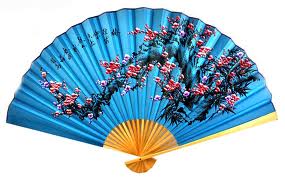 Впроваджено трудове законодавство
Здійснено прогресивні реформи
Реформовано освіту
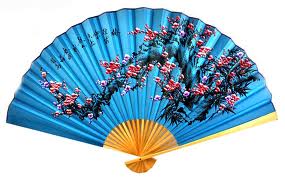 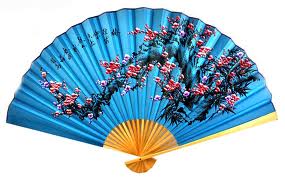 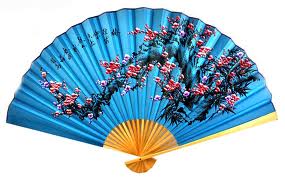 Впроваджено трудове законодавство
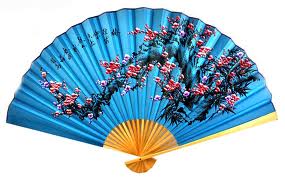 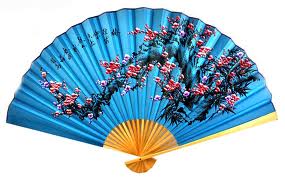 Встановлено восьмигодинний робочий день
Обумовлено охорону праці, систему оплачуваних відпусток
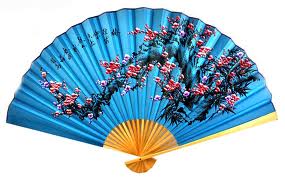 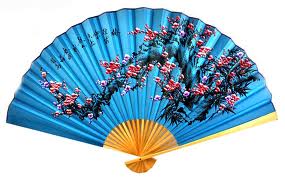 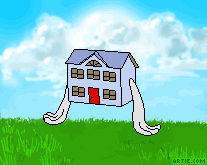 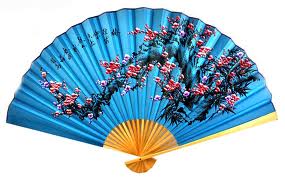 Реформовано освіту
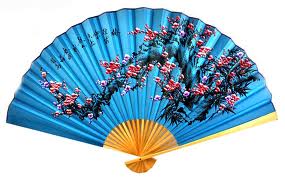 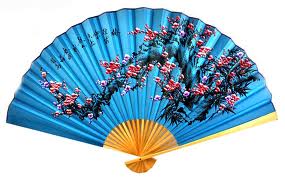 Запроваджено 12 – річний термін навчання у середній школі
З шкільних програм вилучені матеріали, пов’язані з ідеологією мілітаризма
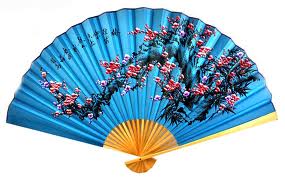 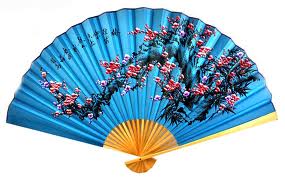 Запроваджено спільне навчання хлопців та дівчат
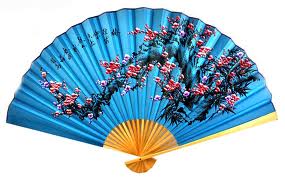 Японське “економічне диво” зробили можливим самі японці
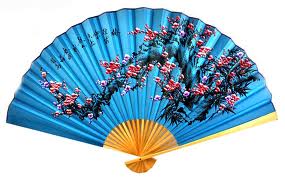 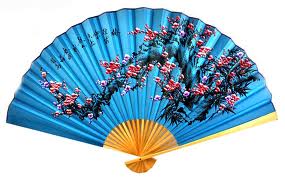 Дисциплінованіть
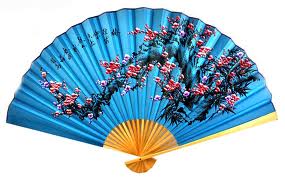 Працьовитість
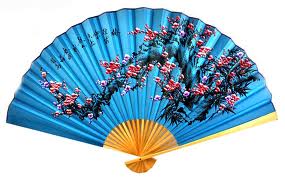 Ретельність у всіх сферах трудової діяльності
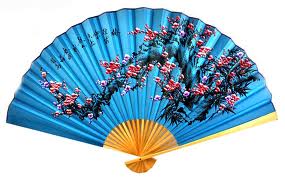 На сучасному етапі Японія є одним із трьох центрів сучасного ринкового світу поряд із США та Західною Європою
Наприкінці 70-х років на американському ринку було
30% радіоприймачів і магнітофонів
16% прокату чорних металів
40% японських автомобілів
Сьогодні Японія — економічно квітуча, демократична, миролюбна держава.
Висновок
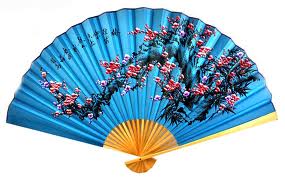 Отже, японське економічне диво змогло вивести Японію на міжнародний рівень розвитку. Значні досягнення в науці суттєво вплинули на економічний розвиток країни.
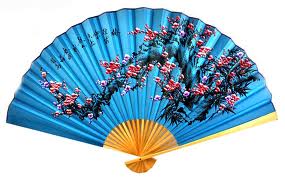 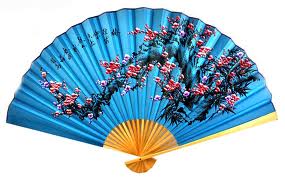 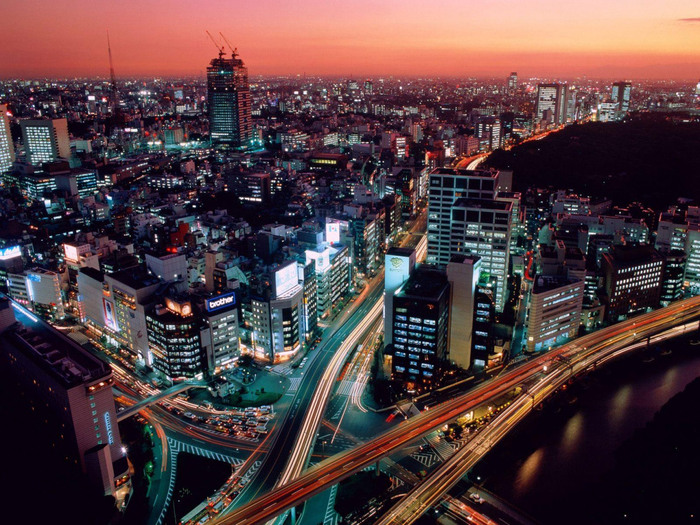 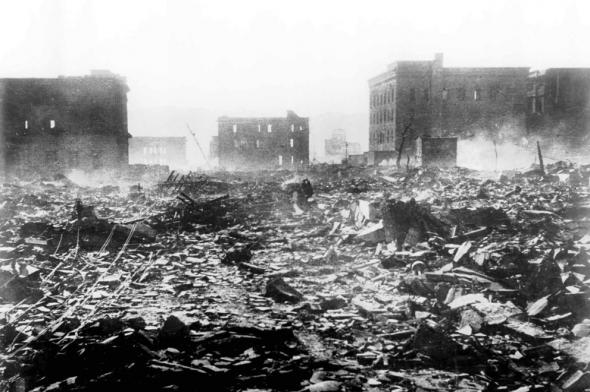 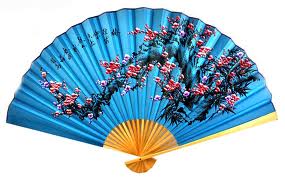 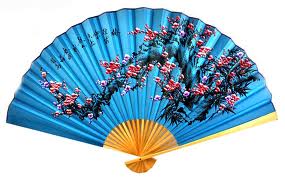 Кінець